Business Continuity Exercise Services and Suppliers
NHS England – Emergency Preparedness, Resilience and Response (EPRR)
Content
Business Continuity Management Cycle
Exercise
Aim
Objectives
Ground Rules
Exercise Background
Scenario & Questions
Feedback / Evaluation
[Speaker Notes: The content of this exercise is to help give a quick summary of why we are exercising the plan with an outlined of the exercise itself and the area it is testing within the plan.]
Elements of Business Continuity Management
[Speaker Notes: The Business Continuity Management Cycle outlined the steps taken to identify risk to the organisation (Business Impact Assessment) that helped develop the strategies and mitigation arrangements captured within the Business Continuity Plan. This stage is to help test how robust the plan is.]
Aim
To provide delegates with an opportunity to evaluate and enhance the operational effectiveness of the business continuity plans (inputs & outputs) and provide learning opportunities.
Objectives
To facilitate learning opportunities
To enable delegates to identify the strengths and weaknesses of the business continuity plans 
To assess the interoperability of the business continuity plans and use subsequent learning to outline further enhancements
Ground Rules
Please nominate a scribe

The exercise should be viewed as an opportunity to rehearse the responses in the plan and to identify problems - and potentially make mistakes - in a safe environment

Any comments, problems, issues or other contributions made should be captured in helping improve the plan.
Exercise Background
Many NHS services are designed and delivered utilising numerous suppliers and integrated pathways. Consequently, the complexities of some service designs, heightens the potential for one or more elements of the service to be affected, leading to partial or complete loss. The impacts could range from: 
Partner or supplier failure (temporary or permanently) 
Potential loss of quality of service
Losing control over service (delivery and standards)
Patient Pathways e.g. Loss of IT software in supporting   patients
Financial impacts – Loss of service due to bankruptcy   
Procurement issues (specialist services with limited availability or choice)
Inject One
In a shock announcement today, Acme Link (The NHS supply chain provider) have called in an Administrator. Consequently, vital equipment and deliveries are stranded within regional transport hubs and local depots. 

The NHS procurement system has also crashed, the cause is unknown at this stage.
Considerations
What are the immediate concerns and actions required?
Who should be informed and why?
What are the next steps, evaluate the options?
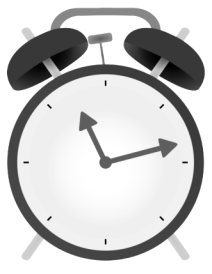 Add Timeframe
[Speaker Notes: These questions are about horizon scanning and recognising potential risks that may cause impact to the organisations business.

What are the immediate actions required?
Recognition that there may be risks to staff

Who should be informed and why?
Does communication need to be made with staff, and facilities? How would this be done? Would anyone else need to be notified?

What are your next steps, evaluate the options?
How will you mitigate the current issue?
Does the organisation tie its health and safety / facilities planning arrangements into Business Continuity Plan?]
Inject Two
Plus 24 Hrs.
All existing orders placed and dispatched within the last 72 hours will remain undelivered for the foreseeable future. The Department of Health and Social Care (DHSC) is holding urgent negotiations with the administrators and making arrangements for interim delivery companies. It is expected that it will take at least 48 Hrs to bring the delivery system and hauliers on stream.

The NHS procurement system is now partially operational, the collapse was caused by a surge in demand. 

The server needs replacing, the IT team are unsure when this will be. Although aware this could take weeks. Therefore there would be a reduction in service for this period of time.
[Speaker Notes: Key supplier has recognised the issue down to their server. They have had an engineer review it and stated that the server needs to be replaced. They are unsure when this will be, but are likely to not be back up and running for the next few weeks.]
Considerations
What are the immediate actions required?
What are your interdependencies (inputs & outputs)
Who should be informed and why?
What are the next steps, evaluate the options?
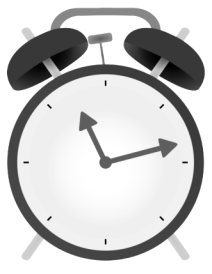 Add Timeframe
[Speaker Notes: Further questions and prompts:

What are the immediate actions required?
When would you activate the BC plan and how would this be done in and OOH? 
Who would need to be notified and by whom? 

What are your interdependencies (input & outputs)
Is this outlined within the plan?

Who should be informed and why?
Does the plan outline key partner and suppliers?
Does the plan outline communication strategy in notifying key commissioner, stakeholder or parties?
Do key partner and suppliers has access to the BC plan or are familiar with your responses?

What are the next steps, evaluate options 
What is the short term plan on the initial incident? 
How will you recognise minimum staffing levels? 
Would you be able to recognise the work they are doing and which would fall within the critical function of the business? 
Are mitigation measures outlined within your BC plan?
Maximum Period of Disruption – Is this recognised within the plan?
Recovery Time Objective – Is this recognised within the plan?]
Inject Three
The administrators, Ernie & Younger have secured a buyer for Acme Link, all assets and prior orders will be released, although back orders could take up to five working days to reach the NHS organisations. There will be no prioritisation of the orders due to the volume of back orders.     

The NHS procurement system is now fully operational.
Considerations
What are the next steps, evaluate the options 
What are the prioritised activities
Who are your interested parties
Who will you continue to liaise with and why
What are your interdependencies (inputs & outputs) and how will the impact be managed 
What is the key element of your plan for managing the recovery.
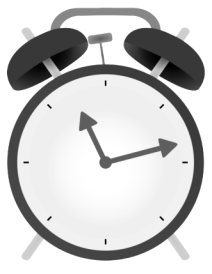 Add Timeframe
[Speaker Notes: Further questions and prompts:

What are the next steps, evaluate options?
Can you recognise which staff could make the shorter journey into work or if staff could work from home or elsewhere? 

What are the prioritised activities?
Critical functions vs. Maximum Period of disruption

What are your interested parties?
Local Health Economy/ Private partners
 
Who will you continue to liaise with and why?
Communication strategy i.e. public, staff or key partners

What are you interdependencies (inputs and outputs) and how will the impact be managed?
Is this outlined clearly within the plan?

What are your key elements of your plan for managing the recovery?
When will you look to start recovery?
How will you recover all services and is this stated or linked to any recovery plan?]
Review
Scenarios tested:
Horizon scanning to risks
Understanding of plan activation procedures and communication
Review of what is within the plans to help identify:
leadership, interdependencies, and mitigation
Recovery of services
Feedback
What actions did we capture as a result of this exercise?
What do we see as the next steps?
[Speaker Notes: This section of the exercise is for the group to feedback to facilitator. 

Next steps could include?

Exercise report to capture all discussions and actions
Further training or meeting down the line to follow-up on the actions and discussions captured
Further awareness training on BC plans required? 
Review of other key partner or supplier BC plans that may give further understanding and detail]
Questions
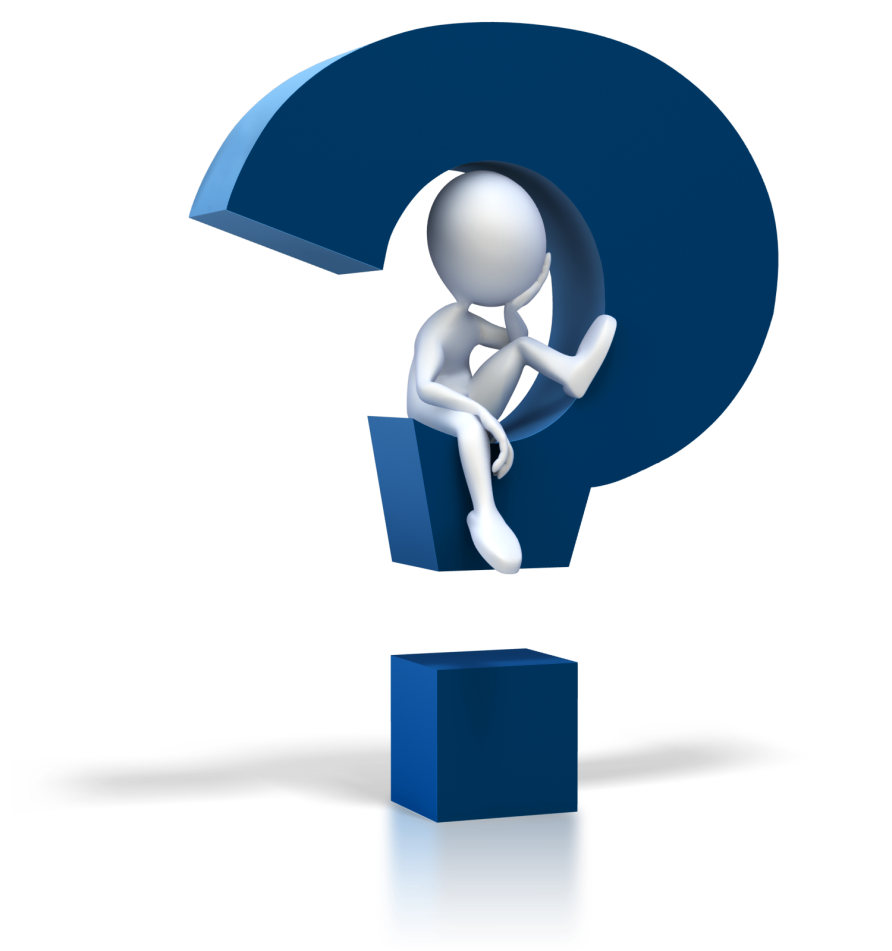 [Speaker Notes: Ask for questions and ensure to collect all scribing notes taken to develop exercise report.]